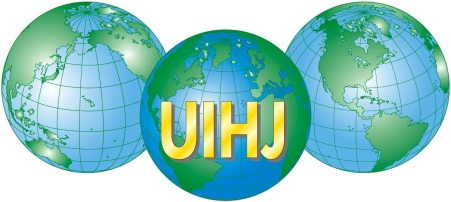 FAIR AND EFFICIENT ENFORCEMENT - Changing role of the enforcement agent in societyRECOUVREMENTJUSTE ET EFFICACE - Le nouveau rôle de l’agent d’exécution dans la société
Eva Liedström Adler
Director General of the Swedish Enforcement Authority
Directrice Général de la Service Public de Recouvrement Forcé de la Suède
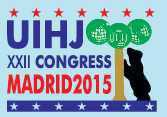 EFFICIENT ENFORCEMENTRECOUVREMENT EFFICACE
Liability to provide information - Obligation de fournir des informations sur des biens
Compulsory measures (Göthlin ./. Sweden) - Des mesures obligatoires (Göthlin ./. Sweden)
Electronically collection of information - Collecter l´information par voie électronique
Direct access to information - Accès direct à l'information
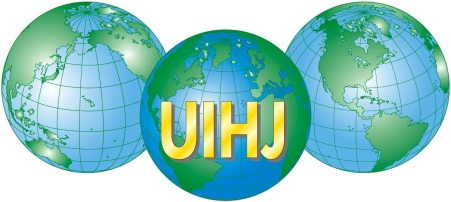 Fair  -  Juste
Proportionality - a fair balance between the creditor and the debtor – Proportionnalité – un juste équilibre entre le créancier et le débiteur
Safeguards to stop the proceeding – Des garanties pour arrêter la procédure
Appeal - a second opinion by a court – Un appel – un deuxième avis par un tribunal
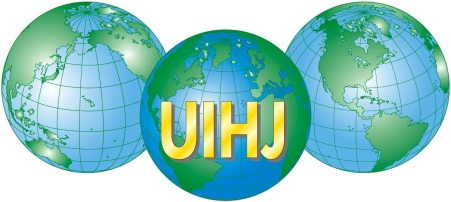 Efficient and fair - Efficace et juste
As much information about assets as possible in order to choose the items that causes the least harm and damage – Le plus informations possibles sur les biens afin de choisir les biens qui causent le moins de mal et dommages
Information about assets in other countries – Information sur les biens dans d’autres pays
Compulsory measures to enforce the liability to provide information – Des mesures obligatoires pour respecter l’obligation de fournir des informations
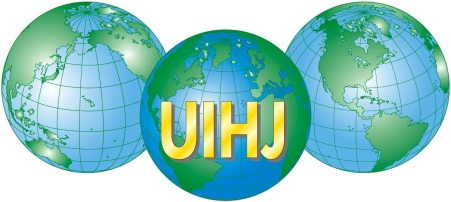 Efficient and fair - Efficace et juste
The Judicial Officer must be competent to asses the situation and stop the proceeding when there are doubts – L’huissier de justice doit être compétent pour évaluer la situation et arrêter la procédure en cas de doute
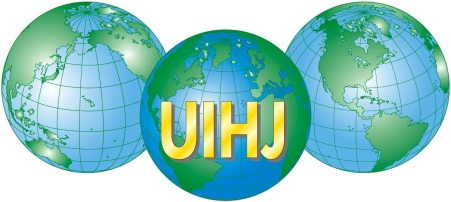 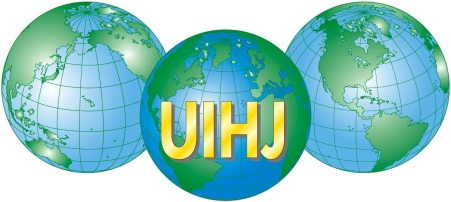 Thank you! – Merci!
Eva Liedström Adler
Director General of the Swedish Enforcement Authority
Directrice Générale du Service Public de Recouvrement Forcé de Suède
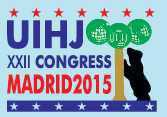